Головні складові і опис бізнес-процесу
Бізнес-процес і його головні складові
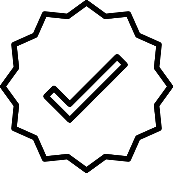 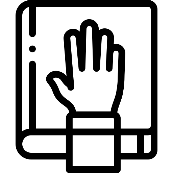 Моделювання бізнес-процесів
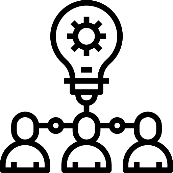 Методологія опису бізнес-процесів
Головні складові і опис бізнес-процесу
Нотація IDEF0 і рекомендації щодо її застосування
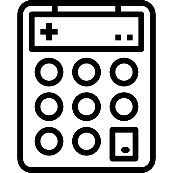 Побудова процесної моделі виробничої системи
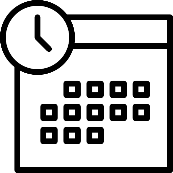 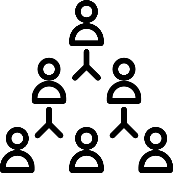 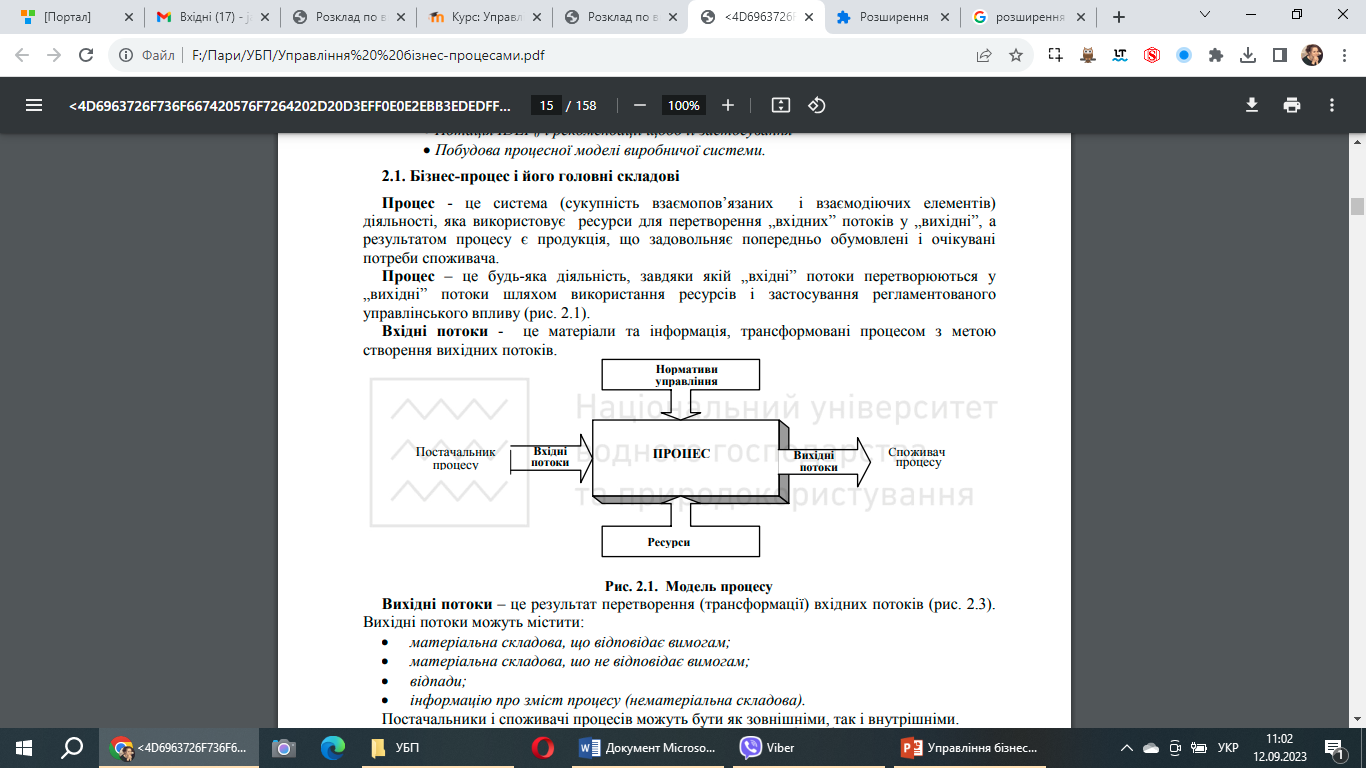 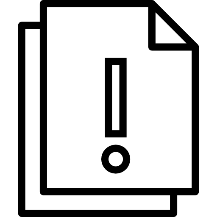 Суттєвість
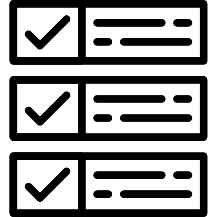 Повний опис
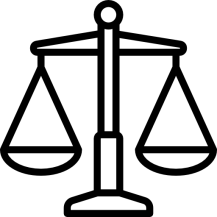 Нейтральний опис
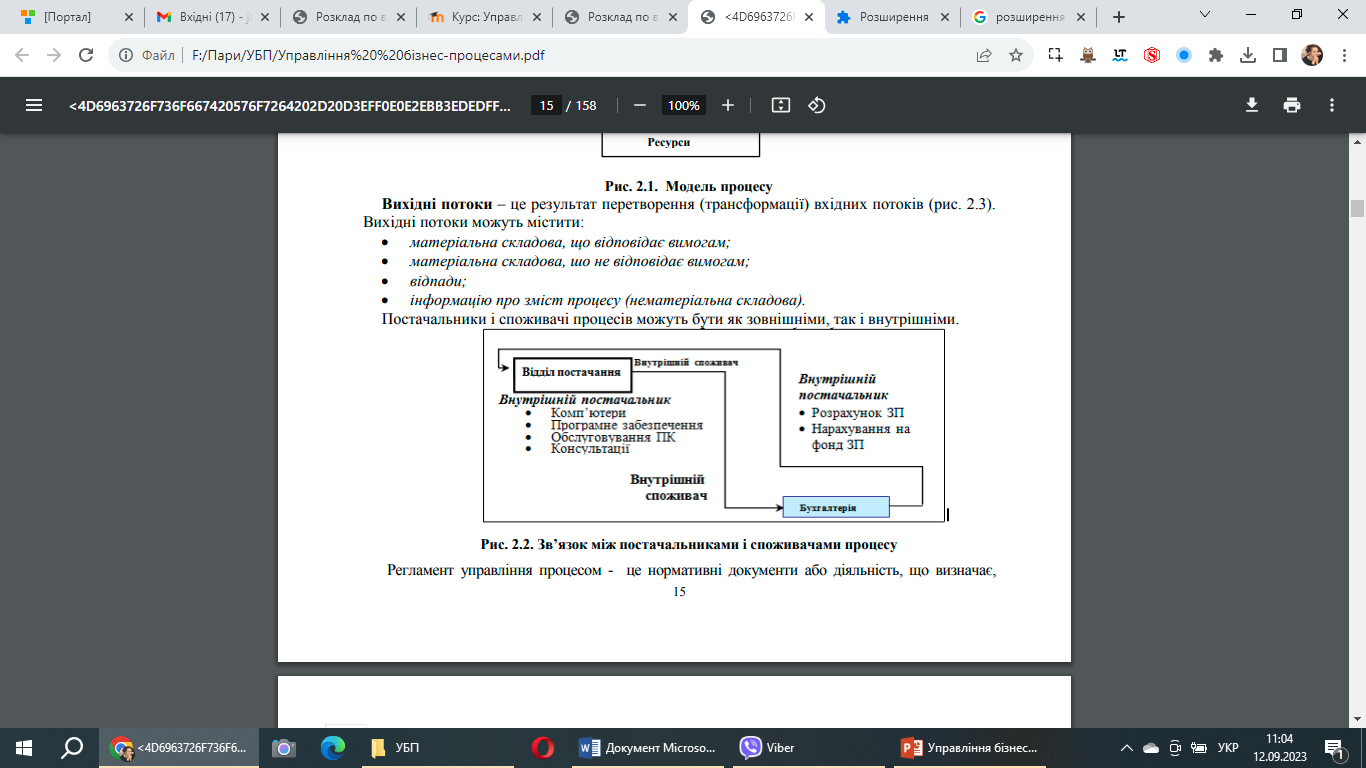 Доречним є наведення інформації про державну допомогу;
Доречність
Інформація про одержану державну допомогу є суттєвою для користувача;
Суттєвість
Необхідно розкривати: вид та форму державної допомоги, обсяги та мету, прийняту облікову політику;
Повний опис
Нейтральний опис
Подання інформації про одержану державну допомогу має бути;
Розкривати інформацію так, щоб можна було розмежувати надходження у вигляді державної допомоги від інших ресурсів;
Вільний від помилок
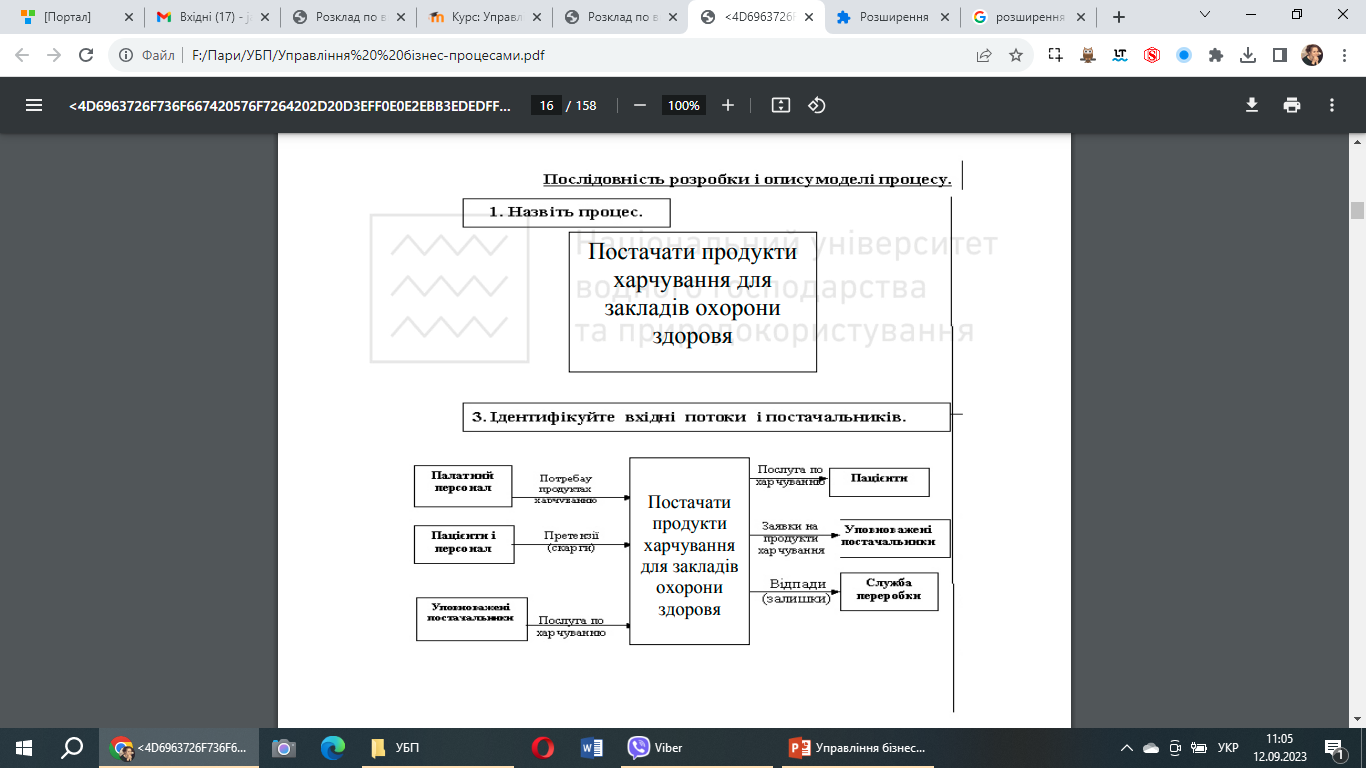 Зрозумілість
Зіставність
Можливість перевірки
Своєчасність
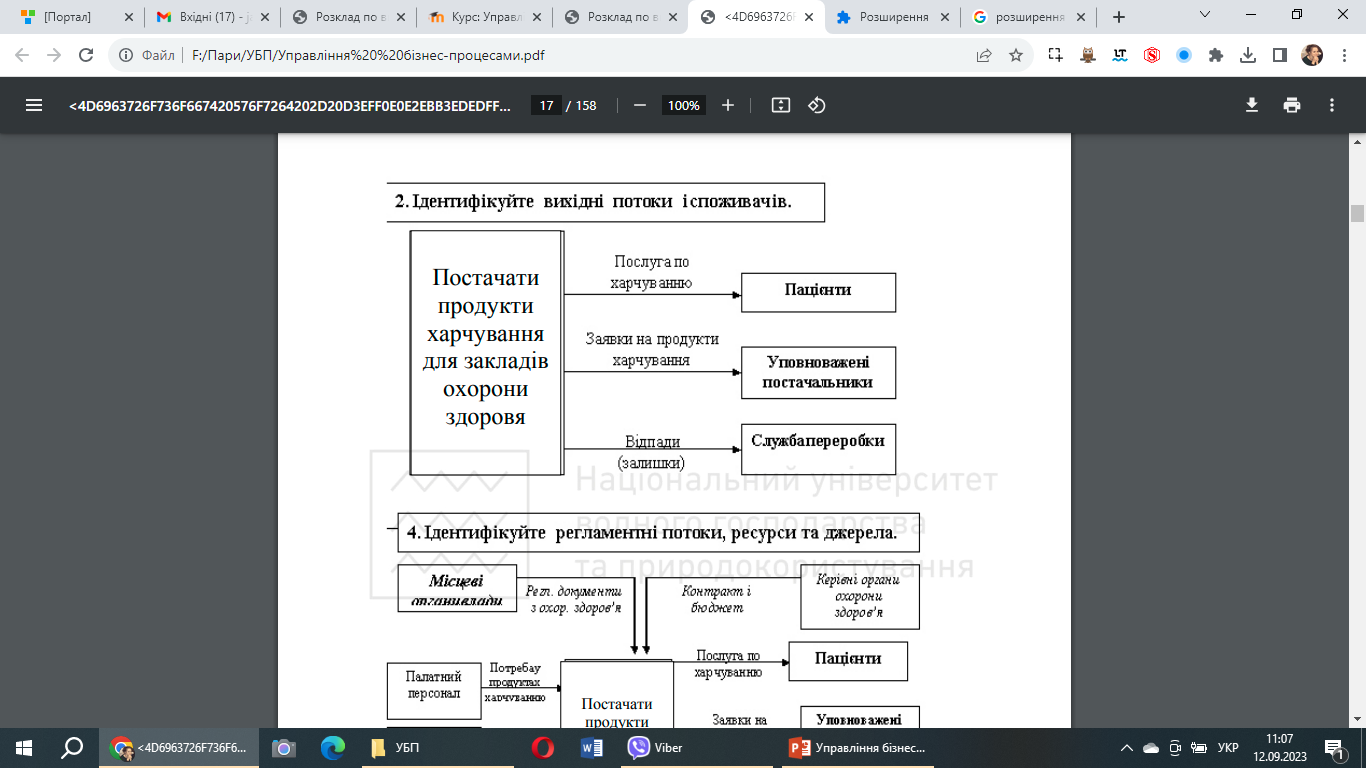 Слугують підґрунтям для розкриття інформації про всі об'єкти обліку
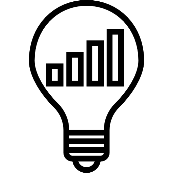 Є базисом для формування професійних суджень бухгалтера
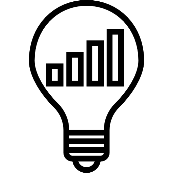 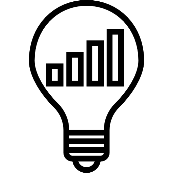 Вказують на сегменти інформації, які важливо наводити у фінансовій звітності
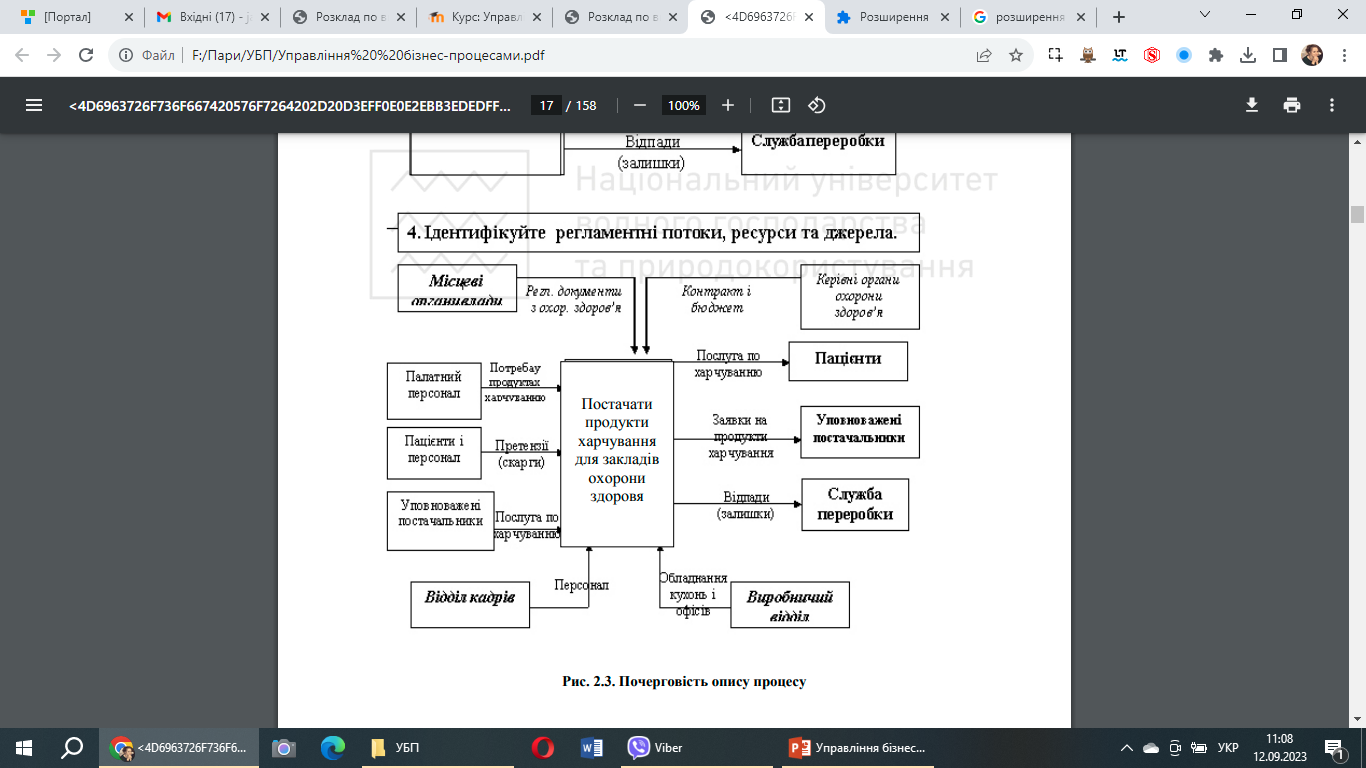 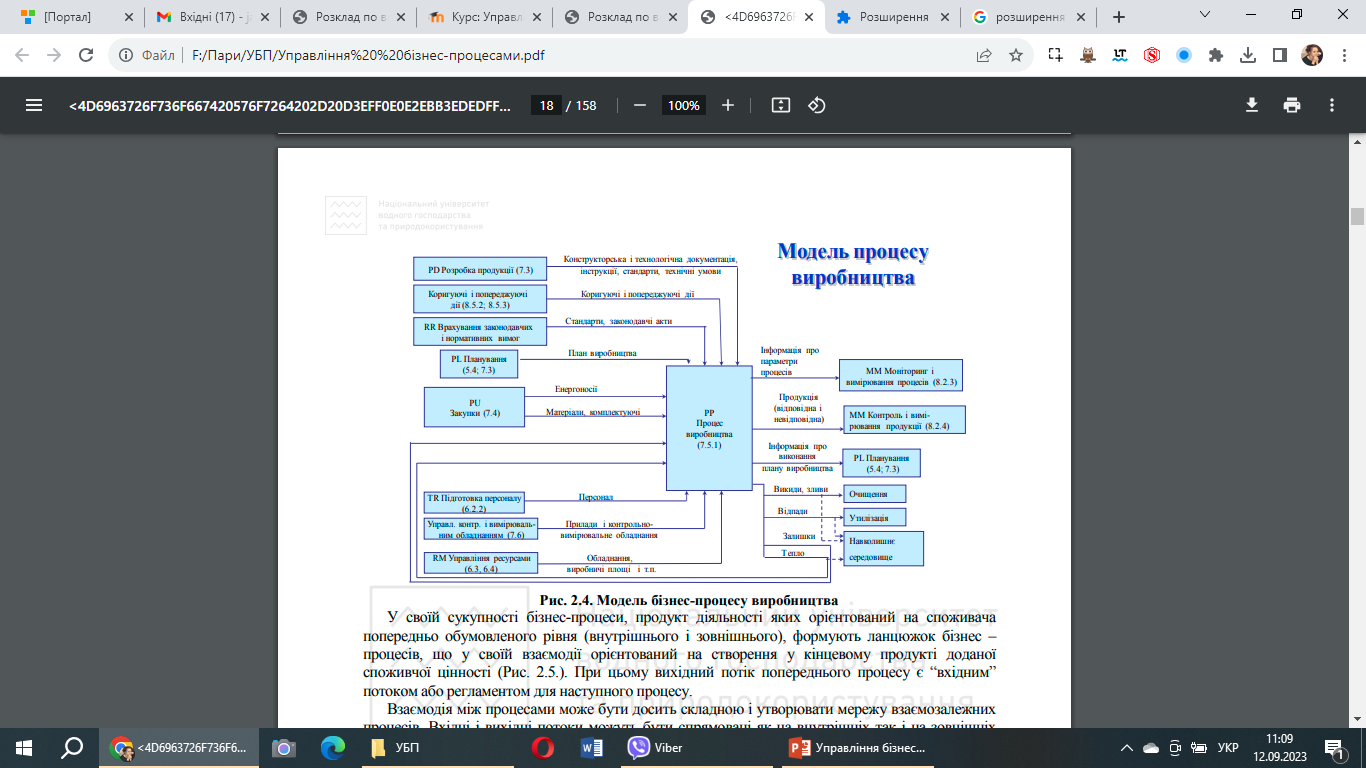 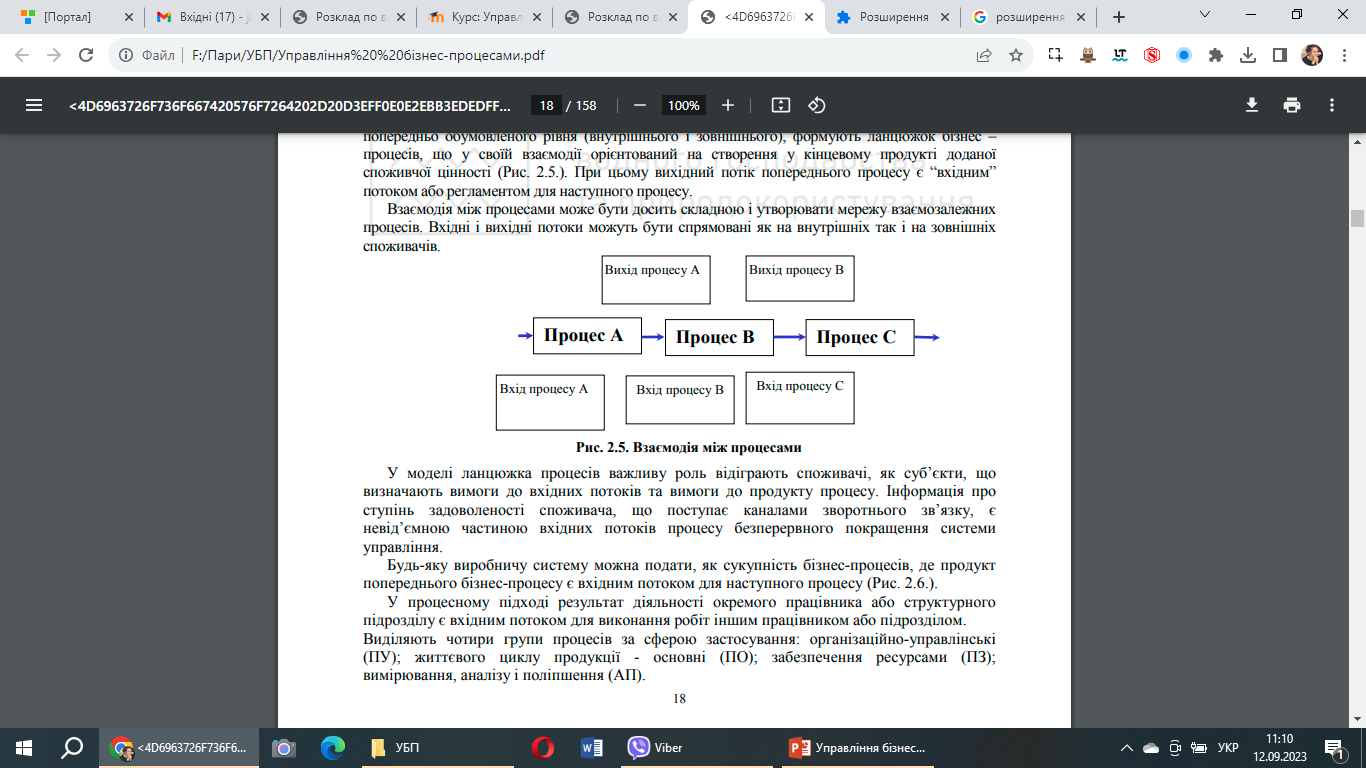 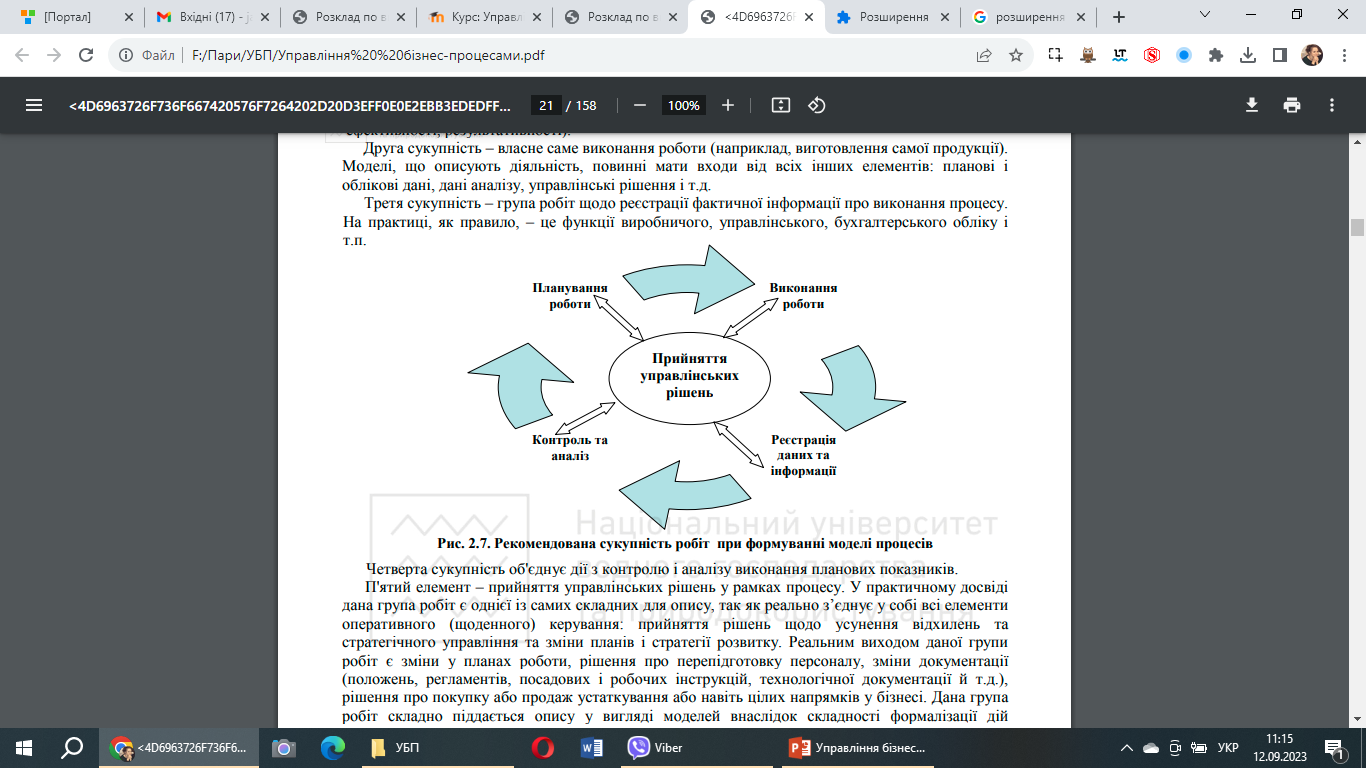 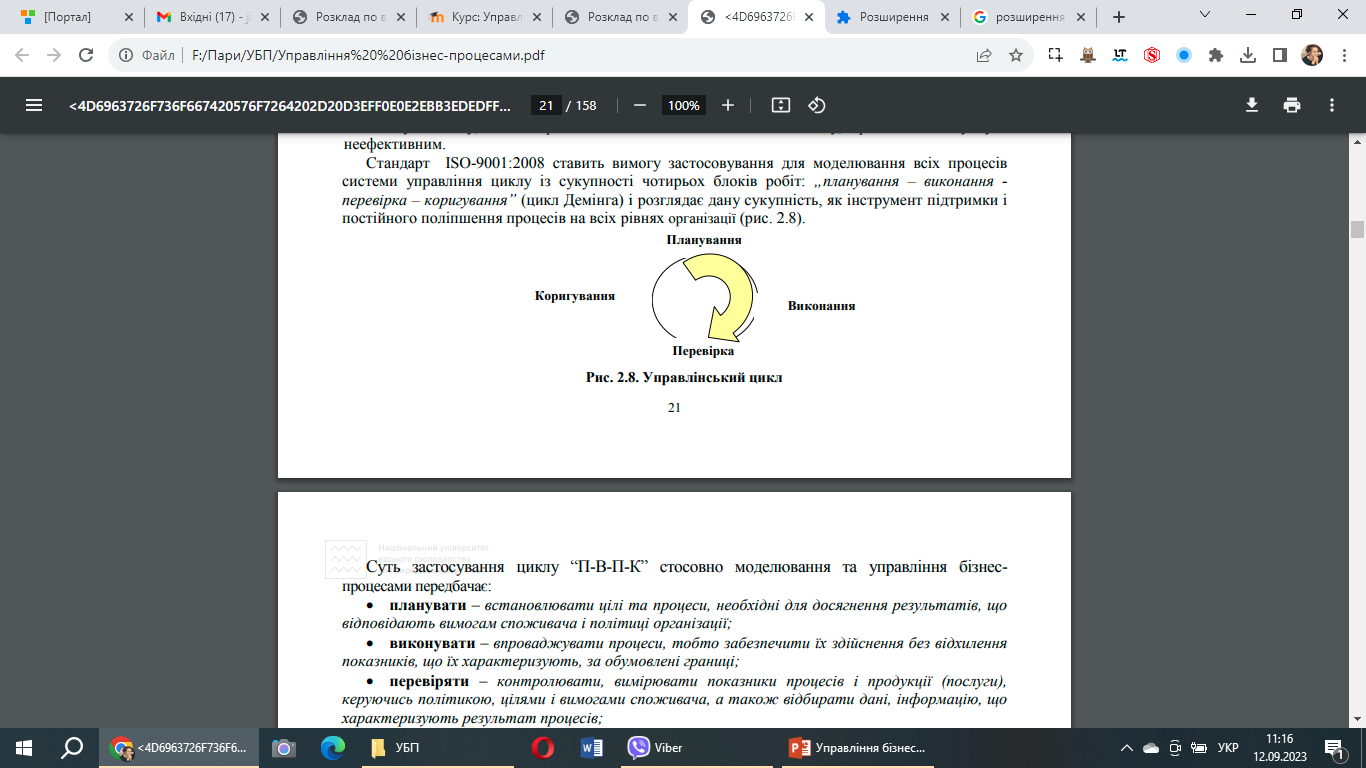 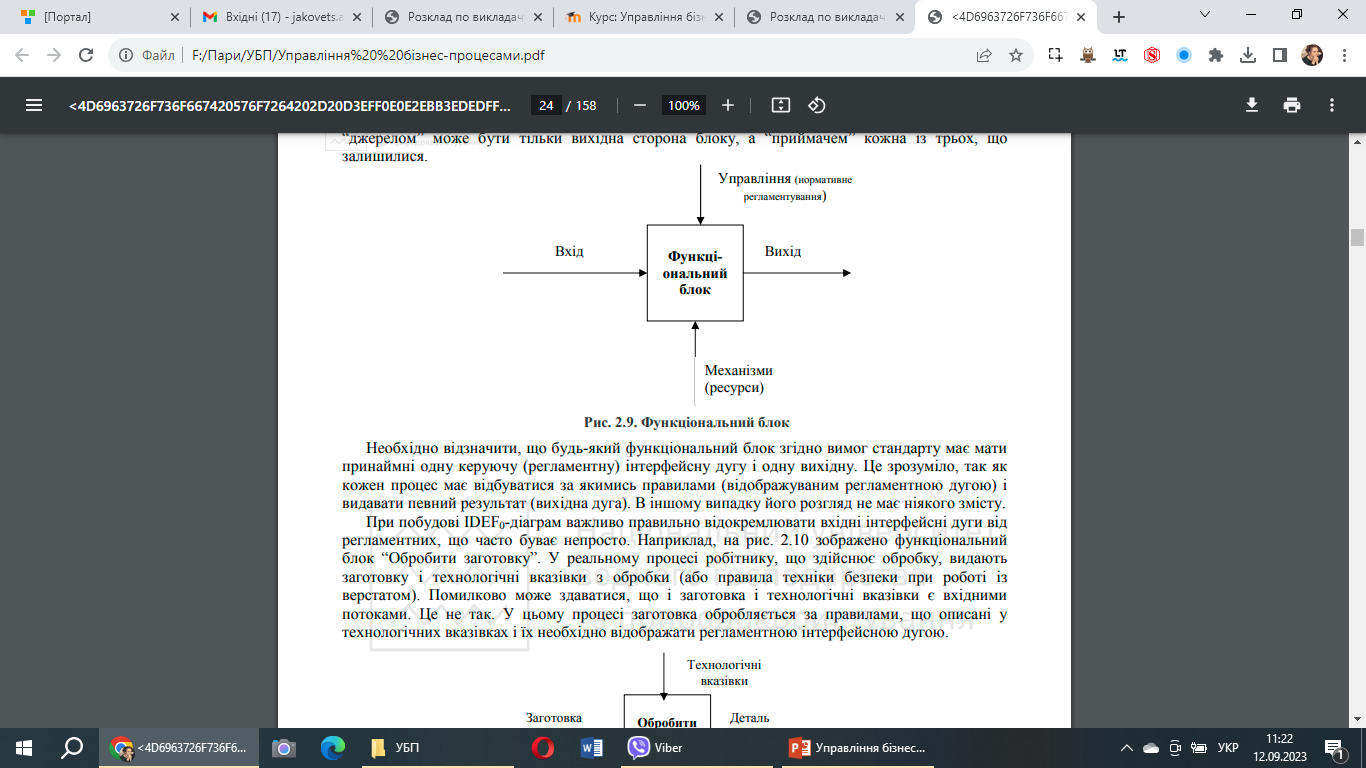 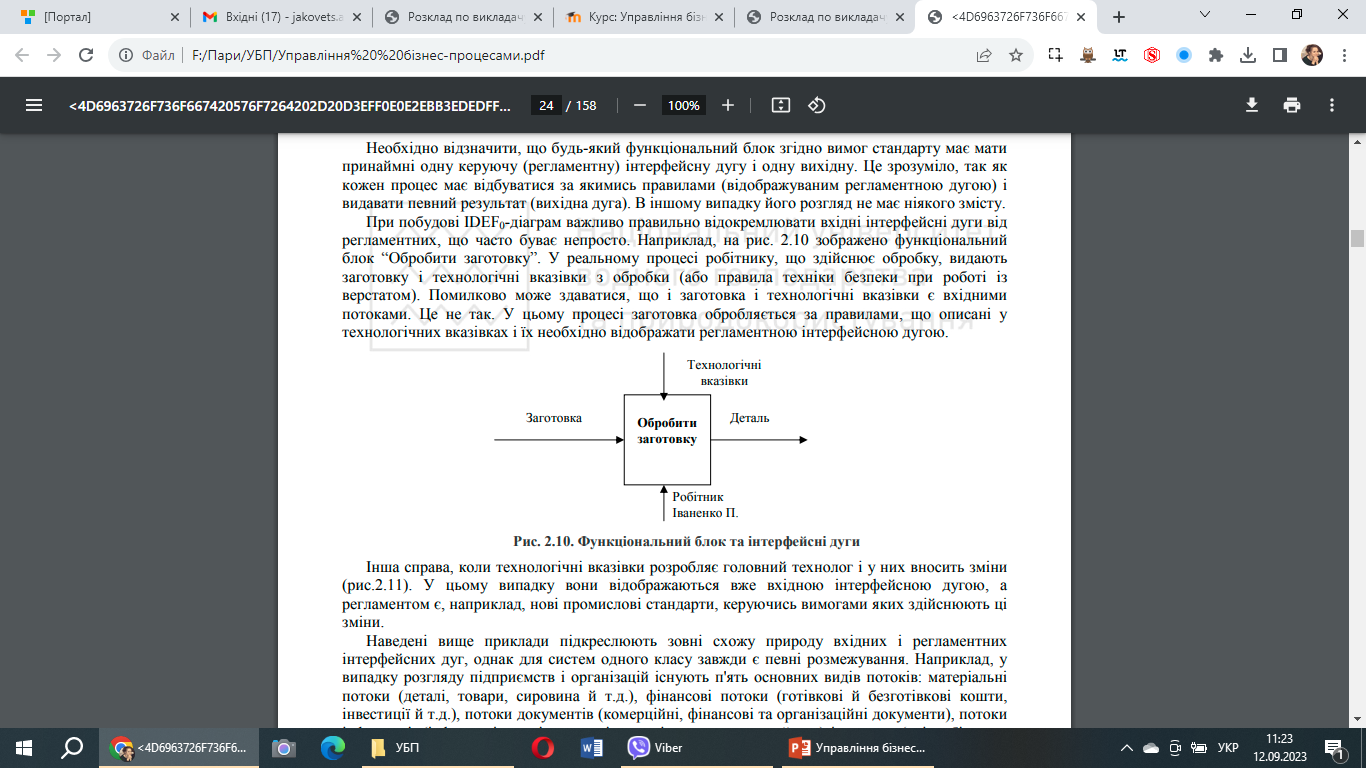 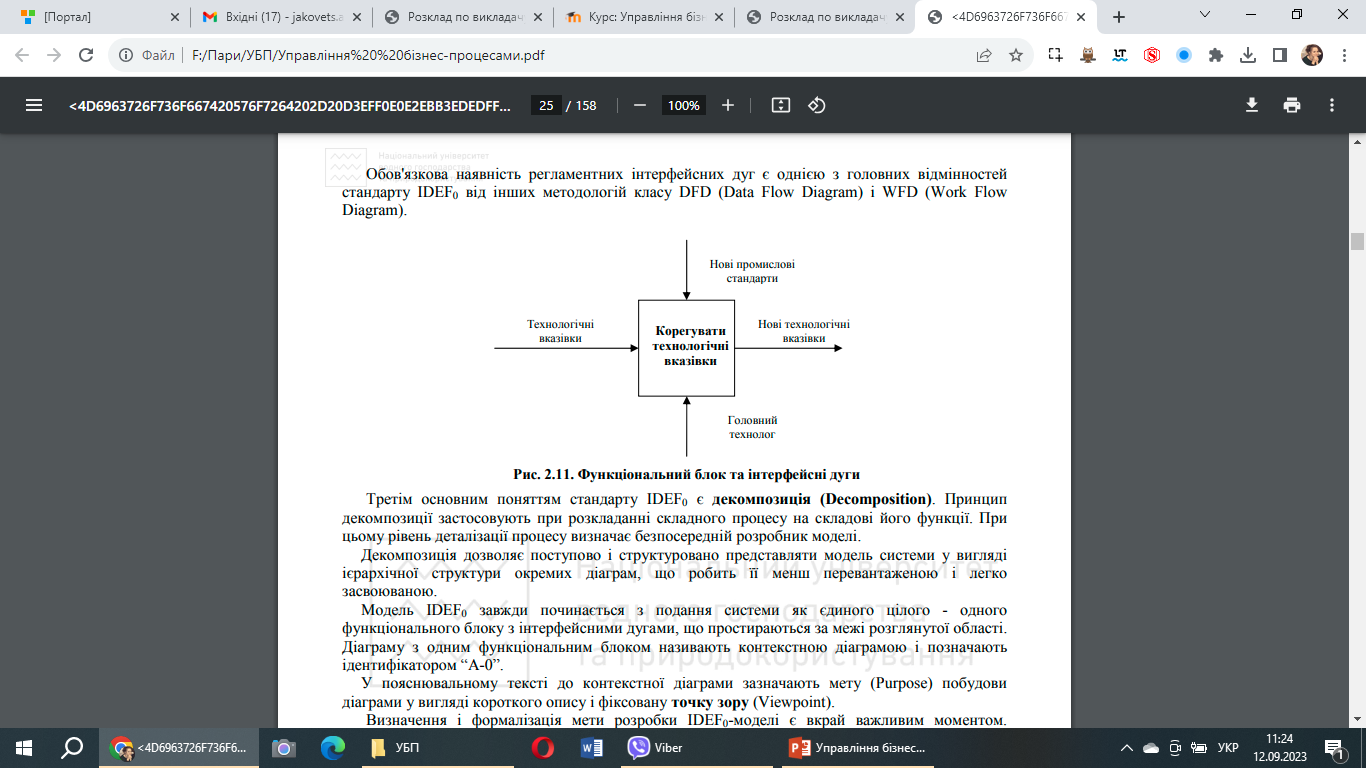